Лесная прогулка
Учитель-логопед: Карпунина Е. В.
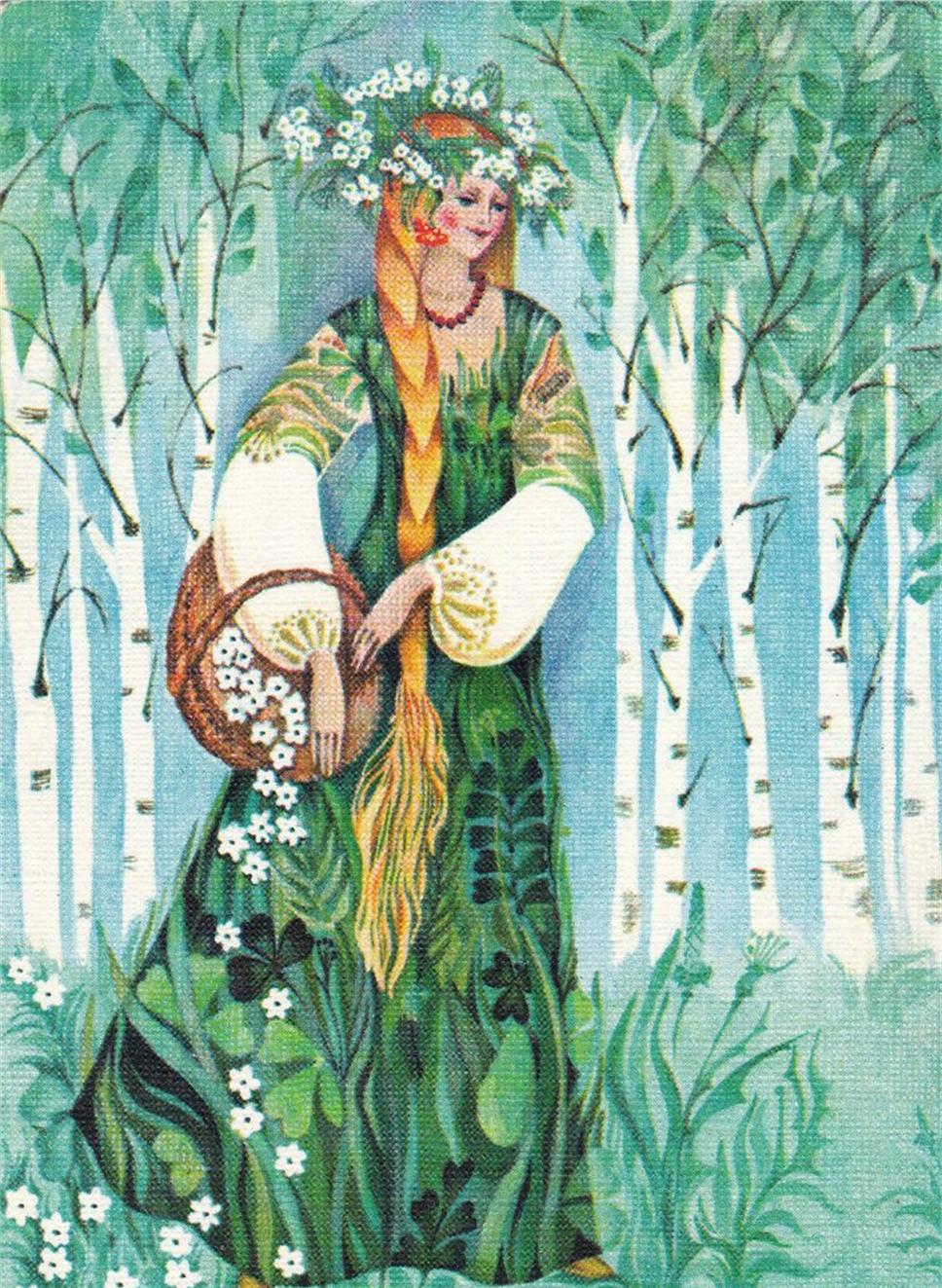 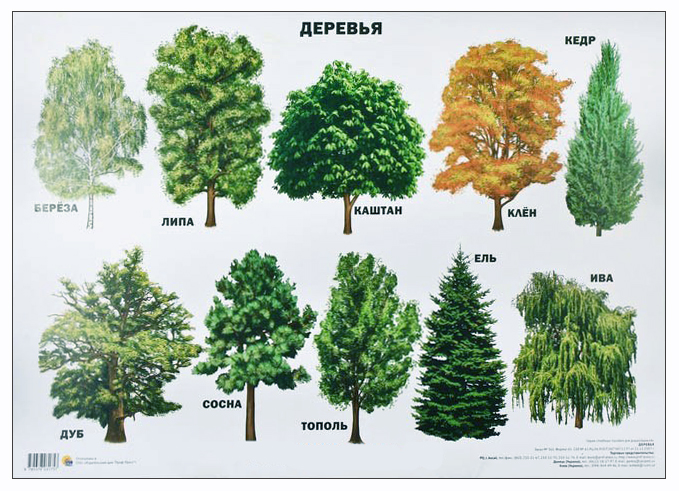 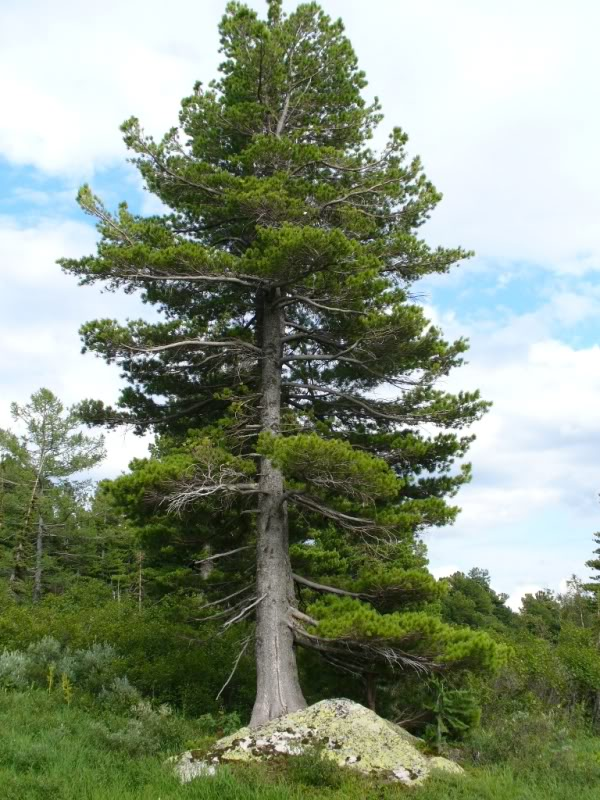 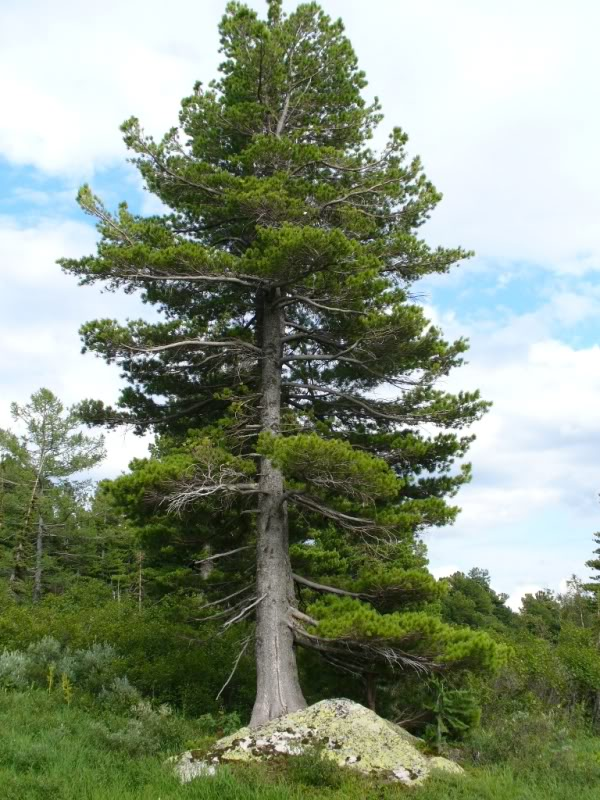 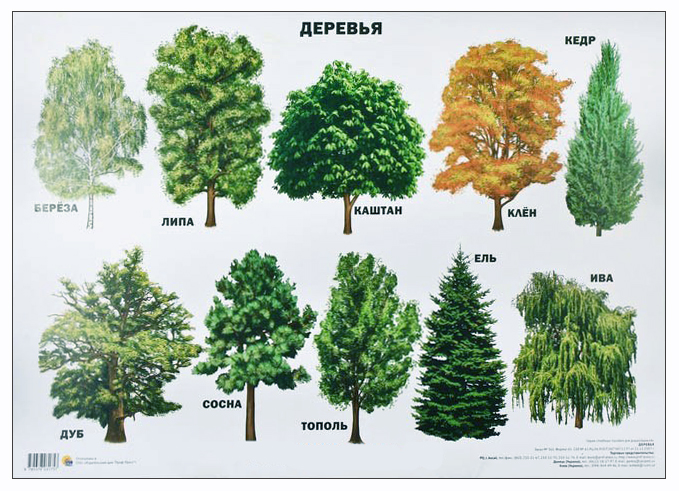 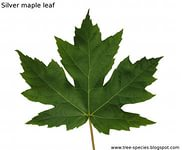 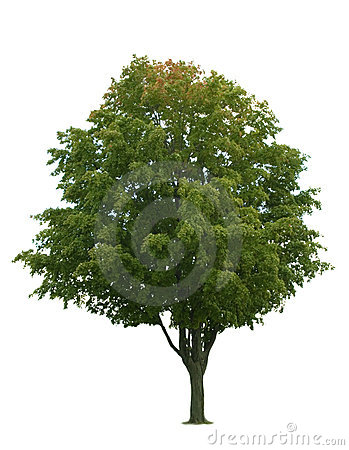 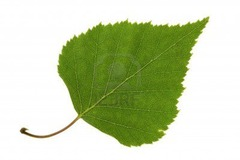 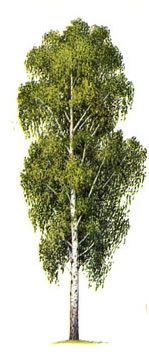 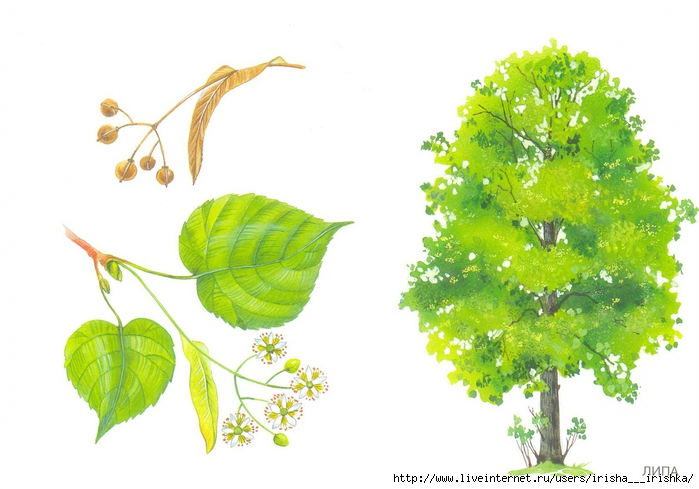 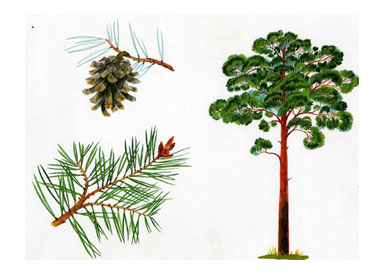 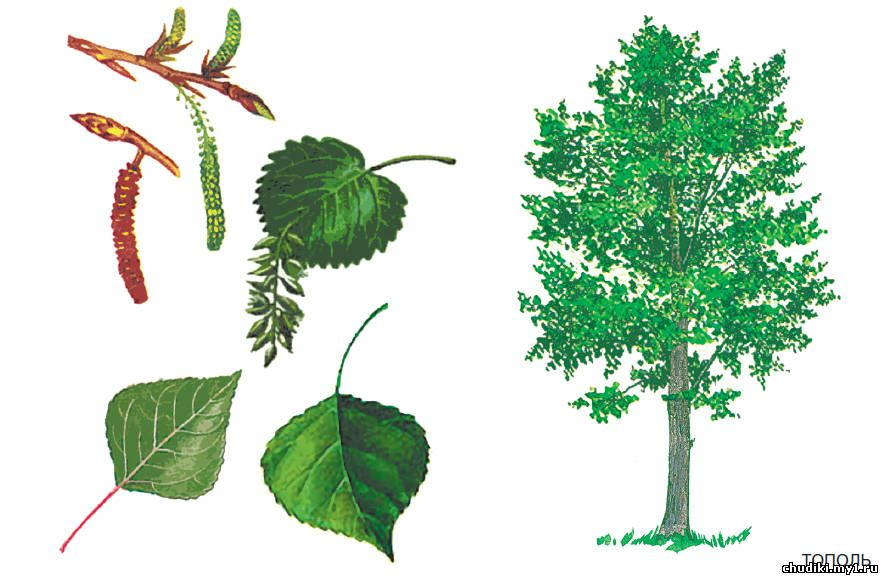 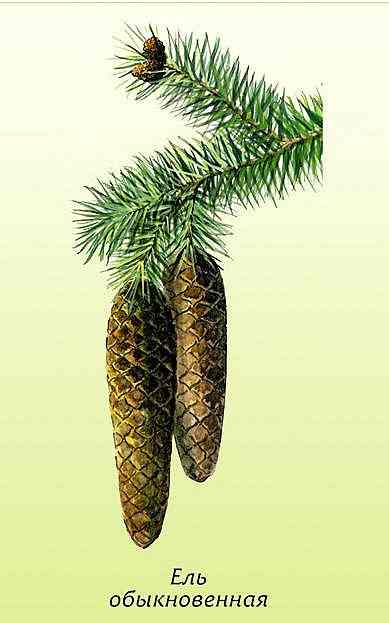 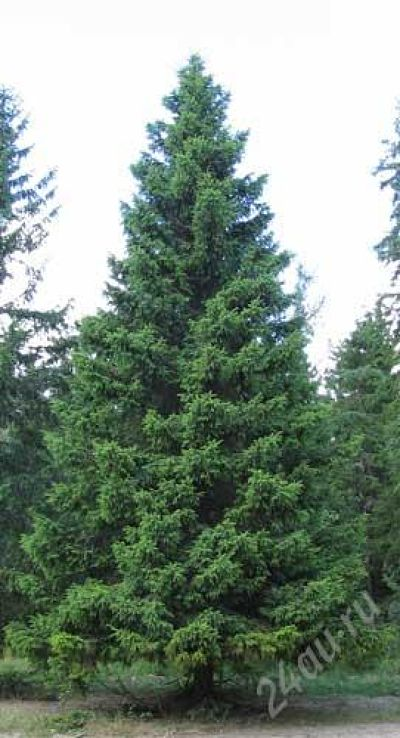 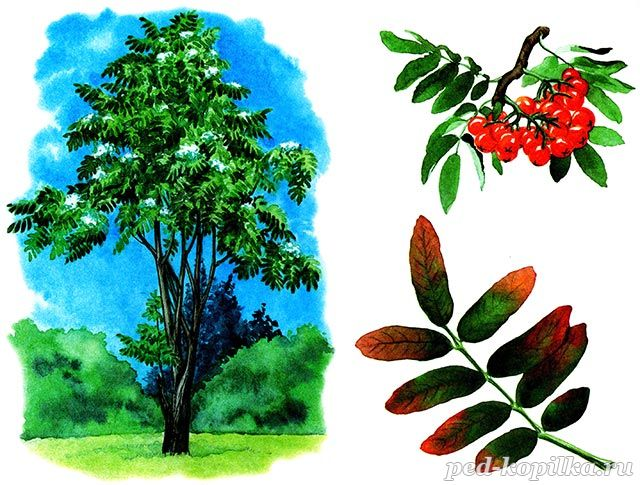 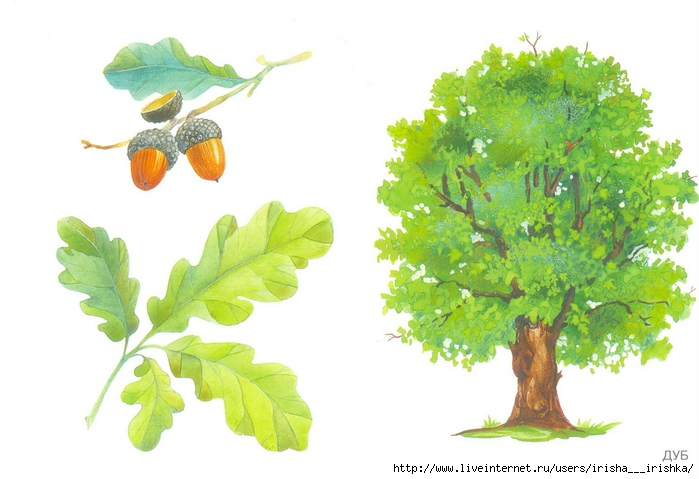 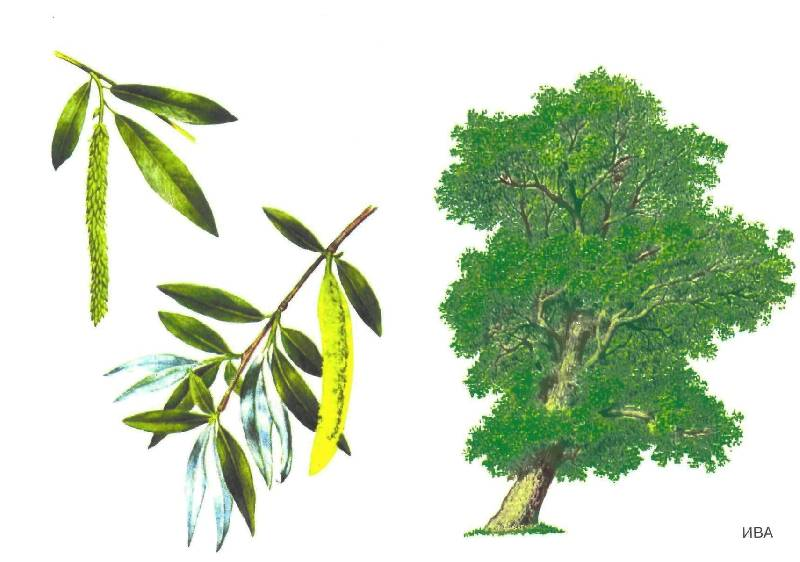 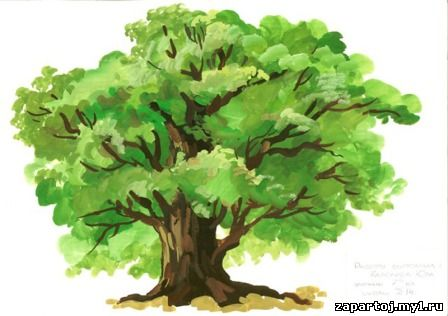 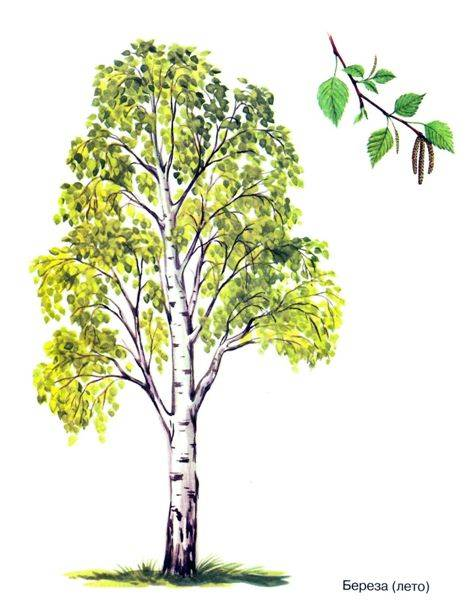